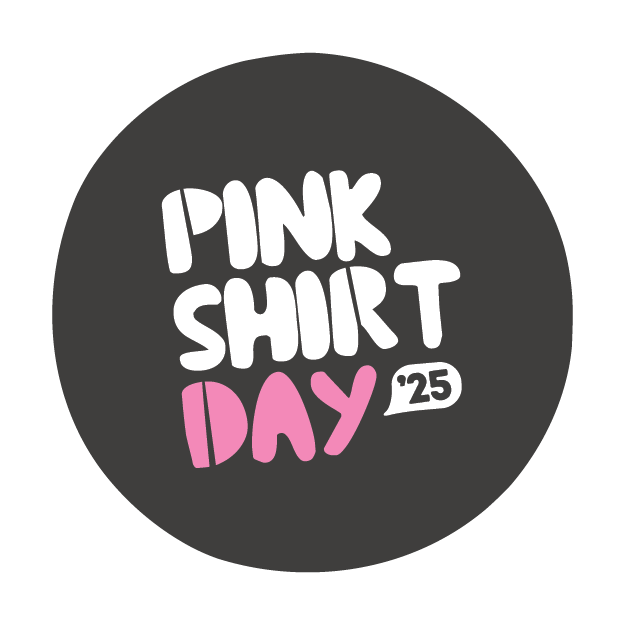 Bullying prevention quiz for workplaces
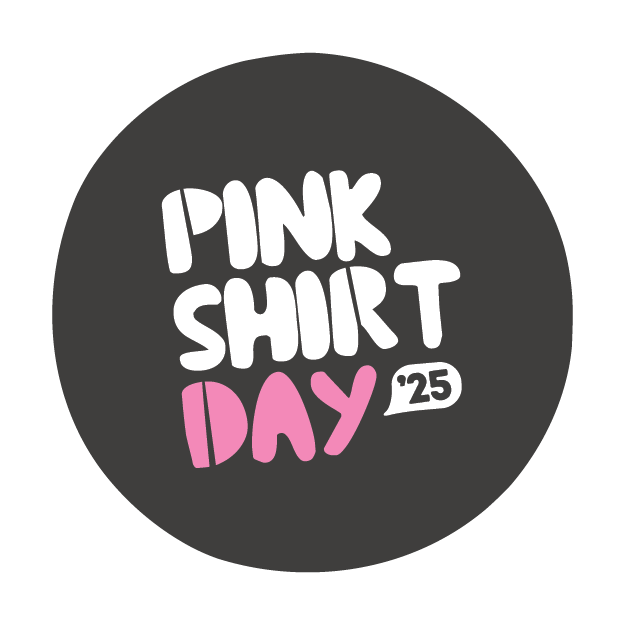 Question 1
How long has Pink Shirt Day been running for in Aotearoa?
8 years
21 years
16 years
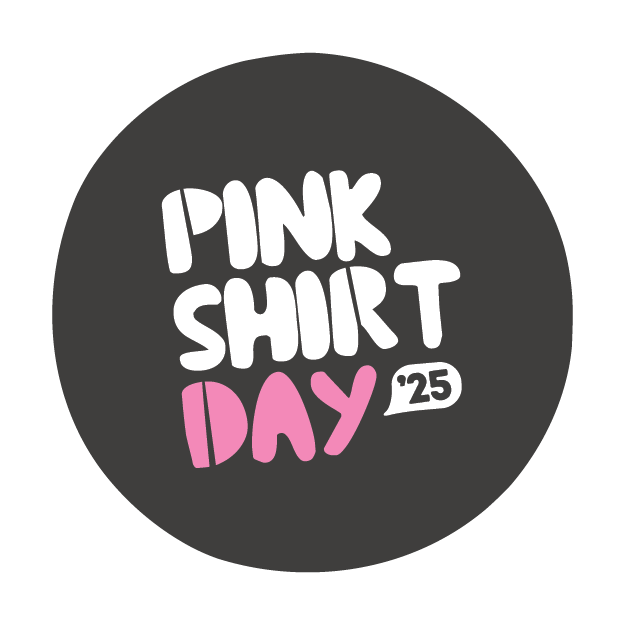 Question 2
What are two features of bullying behaviour?
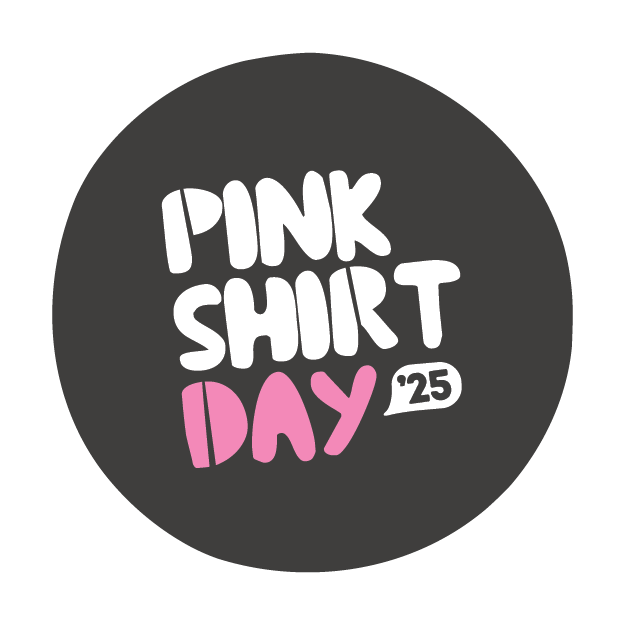 Question 3
True or false: Spreading gossip and excluding people are not forms of bullying
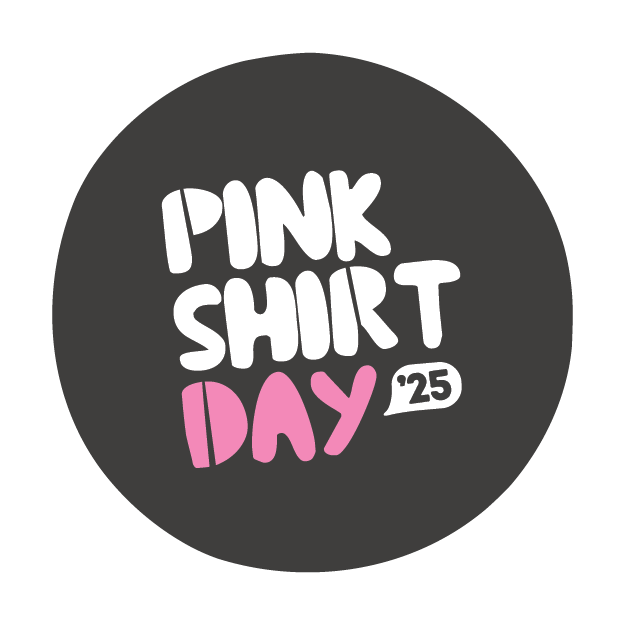 Question 4
Cyberbullying is:
A) Sending messages of encouragement online to someone who needs support
B) Helping friends learn about online safety
C) Using a digital device, like a phone or computer, to cause harm to another person or group
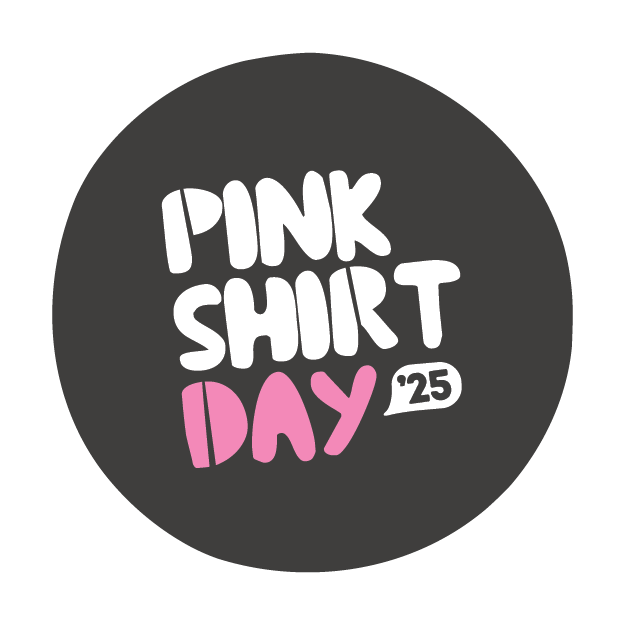 Question 5
True or false: 1 in 5 workers have experienced bullying behaviour frequently in the past 12 months.
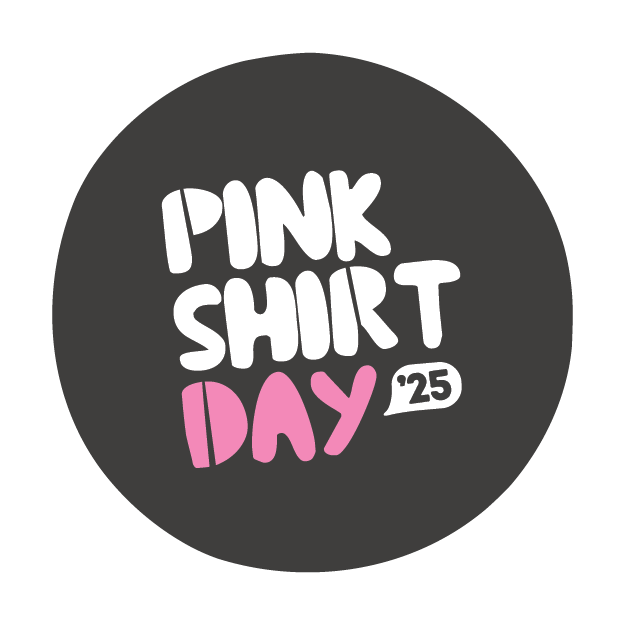 Question 6
True or false: An Upstander is someone who uses words and actions to help someone who is being bullied
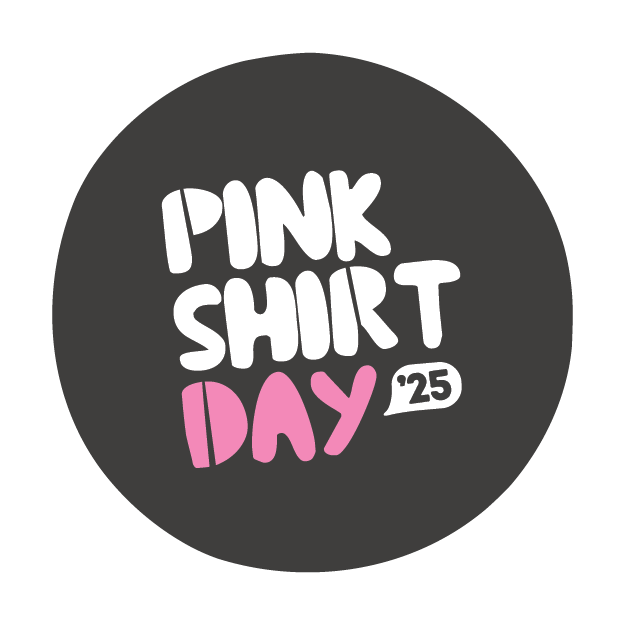 Question 7
Name five ways that someone can be an Upstander 
(One point for each correct action)
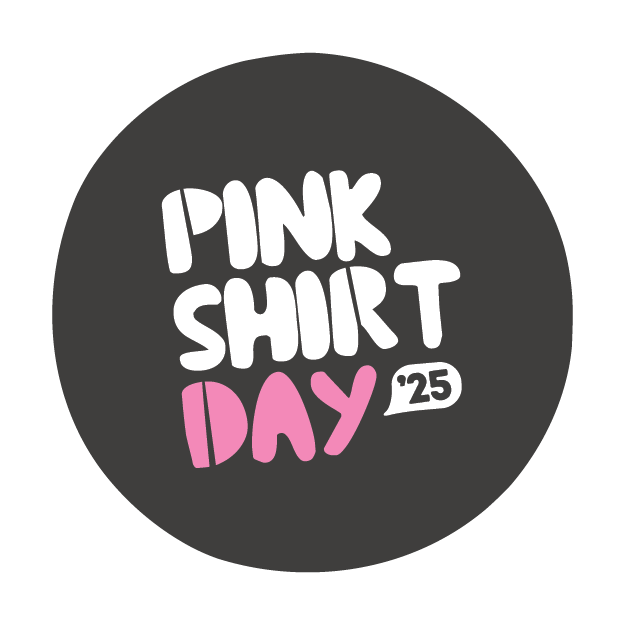 Question 8
Fill in the blank: _ in 5 workers believe they have been  subject to workplace bullying in their lifetime.
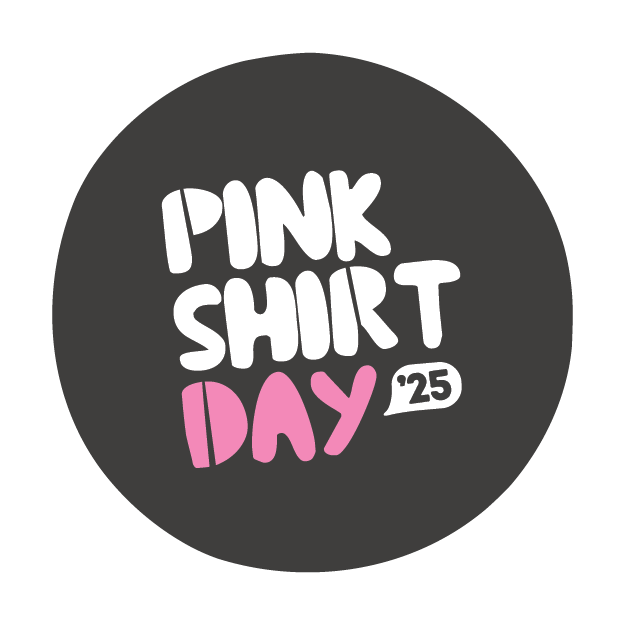 Question 9
What percentage of workers have experienced online abuse?
A) 48%  B) 84%  C) 72%  D) 32%
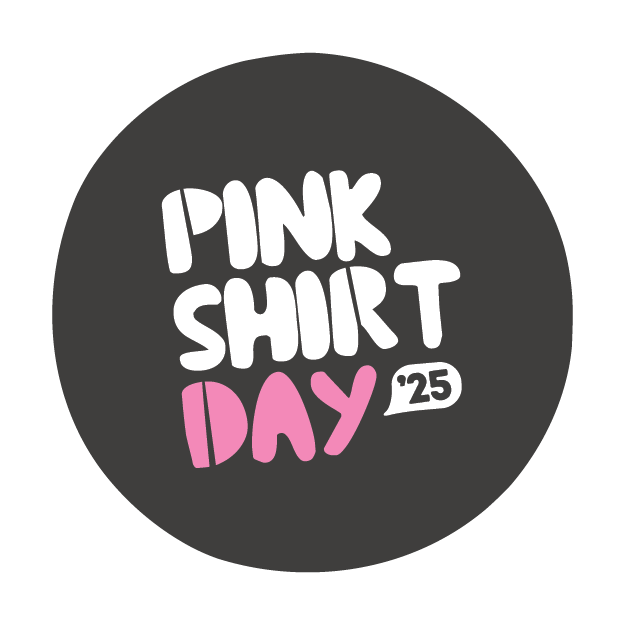 Question 10
Pink Shirt Day aims to make schools, workplaces and communities:
Safe, supportive, welcoming and inclusive for all 
Know how to make pink cupcakes 
Learn to sew
Answers
C - This is the 16th year that Pink Shirt Day has been running in Aotearoa. The first Pink Shirt Day took place in 2009.
Features of bullying include behaviour that is: repeated, deliberate, intentional, a misuse of power in a relationship, not a one-off, causes harm.
False: Spreading gossip and excluding people are forms of social bullying. Other ways that people can be bullied include physically (being hit, tripping up), verbally (insults, threats, name calling, teasing), and cyberbullying (bullying online, repeated and unwanted messages, spreading rumours, sharing of photos, harassing people).
C – Cyberbullying occurs when someone uses a digital device, like a phone or computer, to cause harm to another person or group.
True - 1 in 5 workers have experienced bullying behaviour frequently in the past 12 months. 1
True: An Upstander is someone who uses words and actions to help someone who is being bullied.
1 New Zealand Human Rights Commission. (2022). Experiences of workplace bullying and harassment in Aotearoa New Zealand: A nationwide survey for Te Kāhui Tika Tangata, The Human Rights Commission. https://bit.ly/workplace-bullying-NZ
Answers
7 . Five ways that someone can be an Upstander include:
Āwhinatia / Support the person experiencing bullying
Haukotia / Distract 
Karangahia / Call it! 
Taihoa ake, ka haumaru / Leave and act 
Tautokohia / Get some other help

8. Two in five workers believe they have been subject to bullying in their lifetime. 2

9. B - 84% of workers reported that they had experienced online abuse. 3

10. A - Pink Shirt Day aims to make schools, workplaces and communities safe, supportive, welcoming and inclusive for all.
2. Forsyth, D., Ashby, L., Gardner, D., … Tappin, D. (2021). The New Zealand Workplace Barometer Psychosocial safety climate and worker health – findings from the 2020 NZ Workplace Barometer. Massey University. Link  3. D’Souza, N., Blackwood, K., & Forsyth, D. (2018). Breaking barriers: a report on cyber abuse in New Zealand workers. [Auckland]: Massey University. Retrieved from https://www.scribd.com/document/390420632/Breaking-Barriers-Report